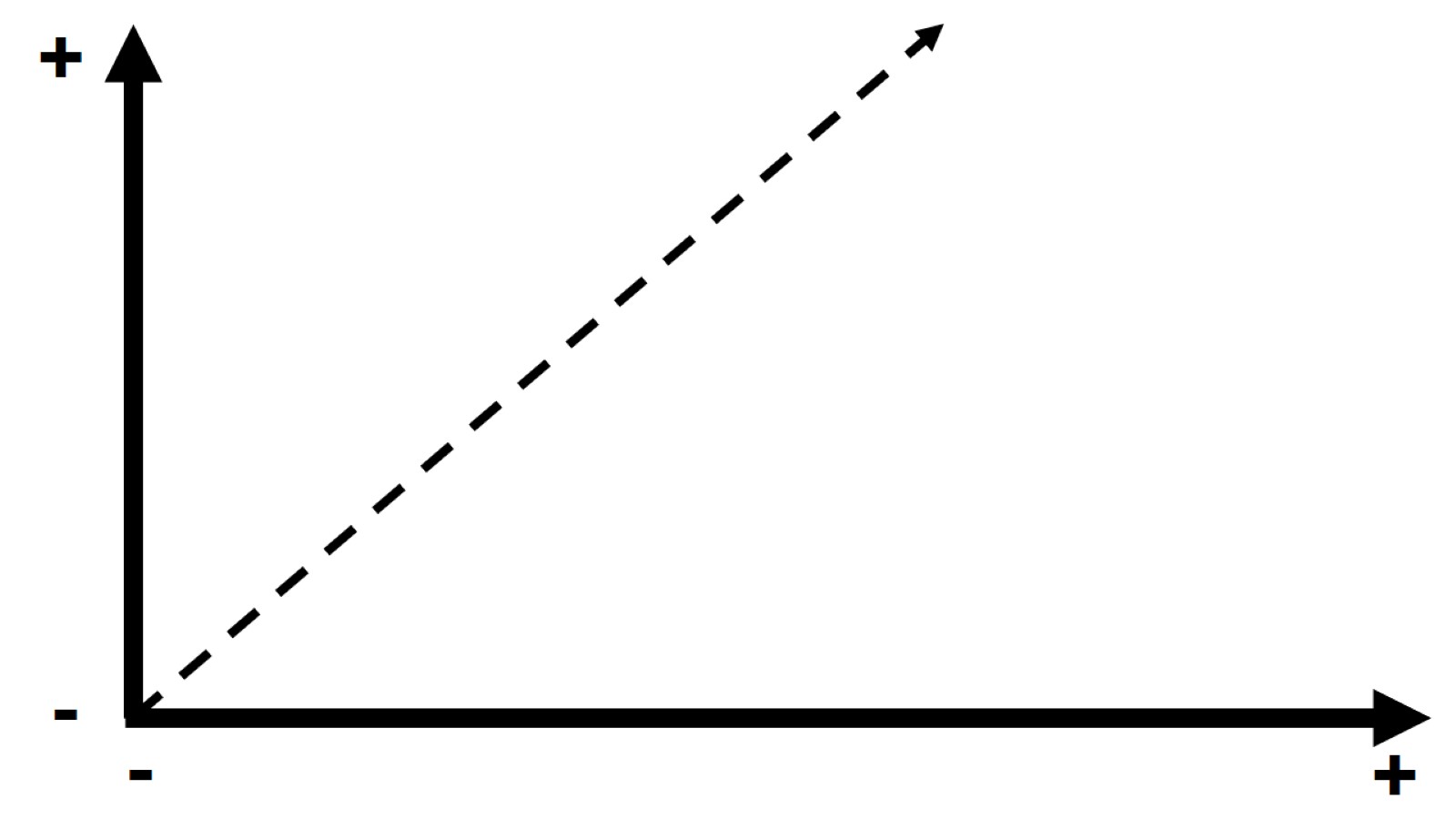 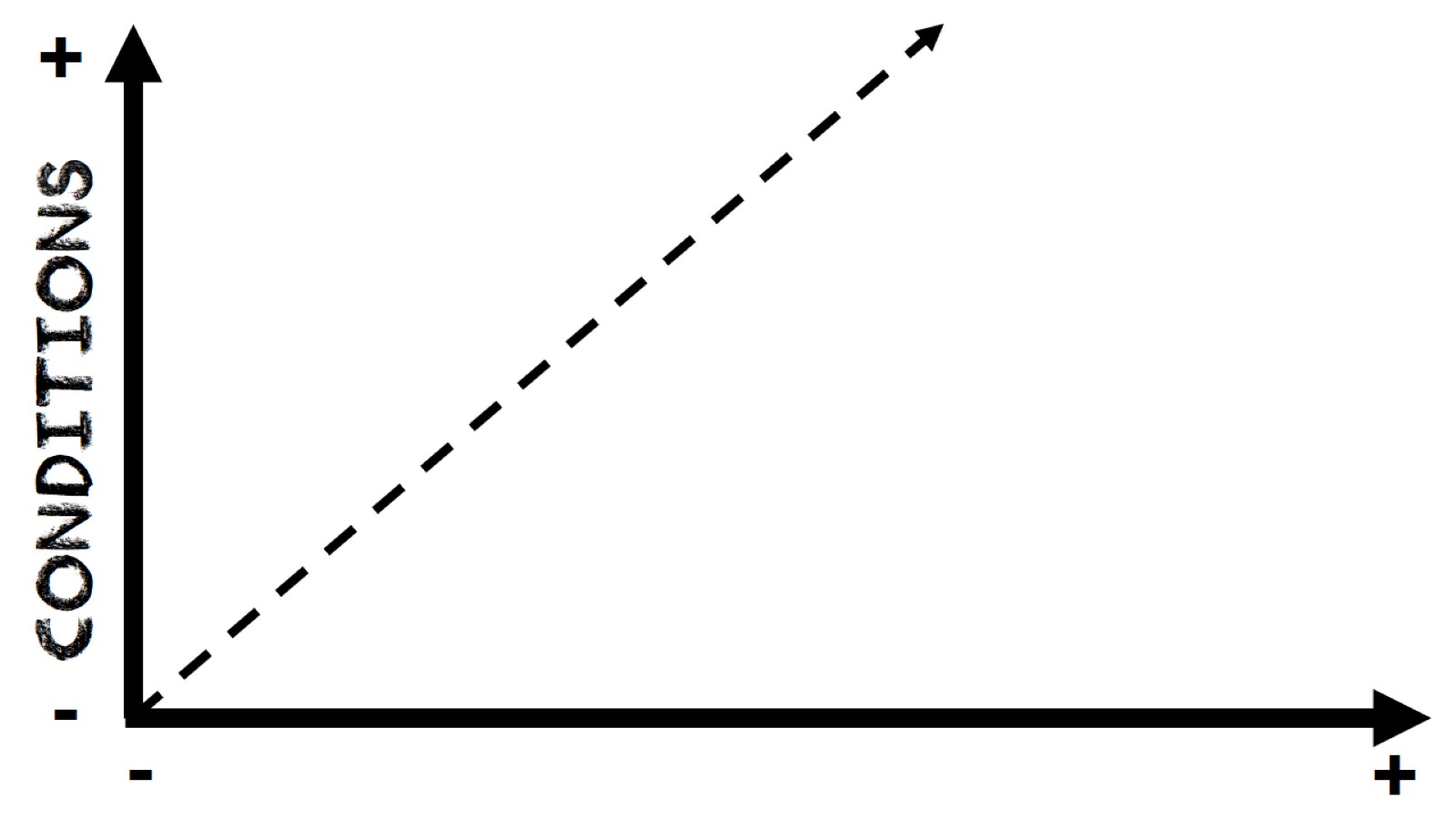 Conditions
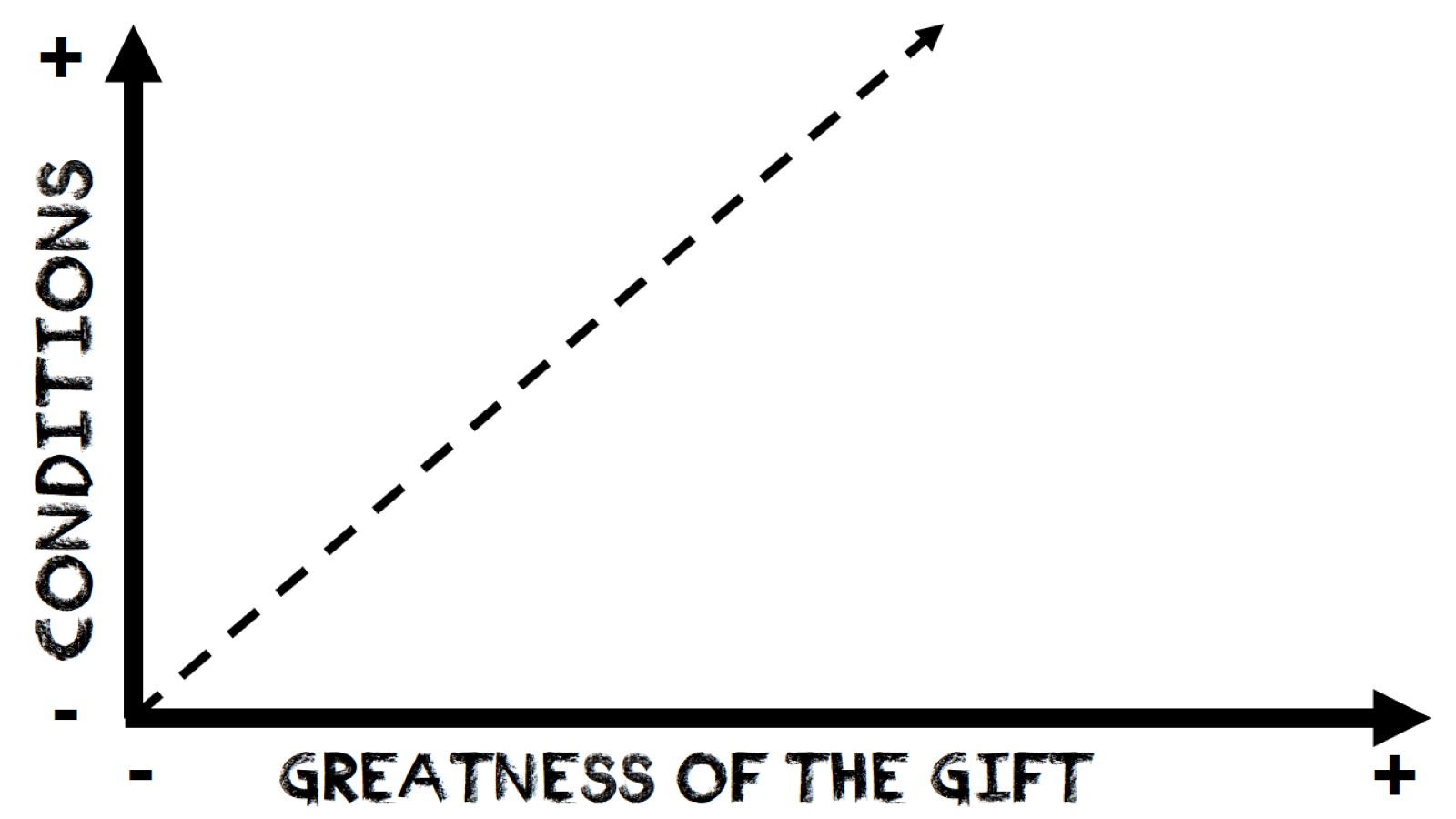 Conditions
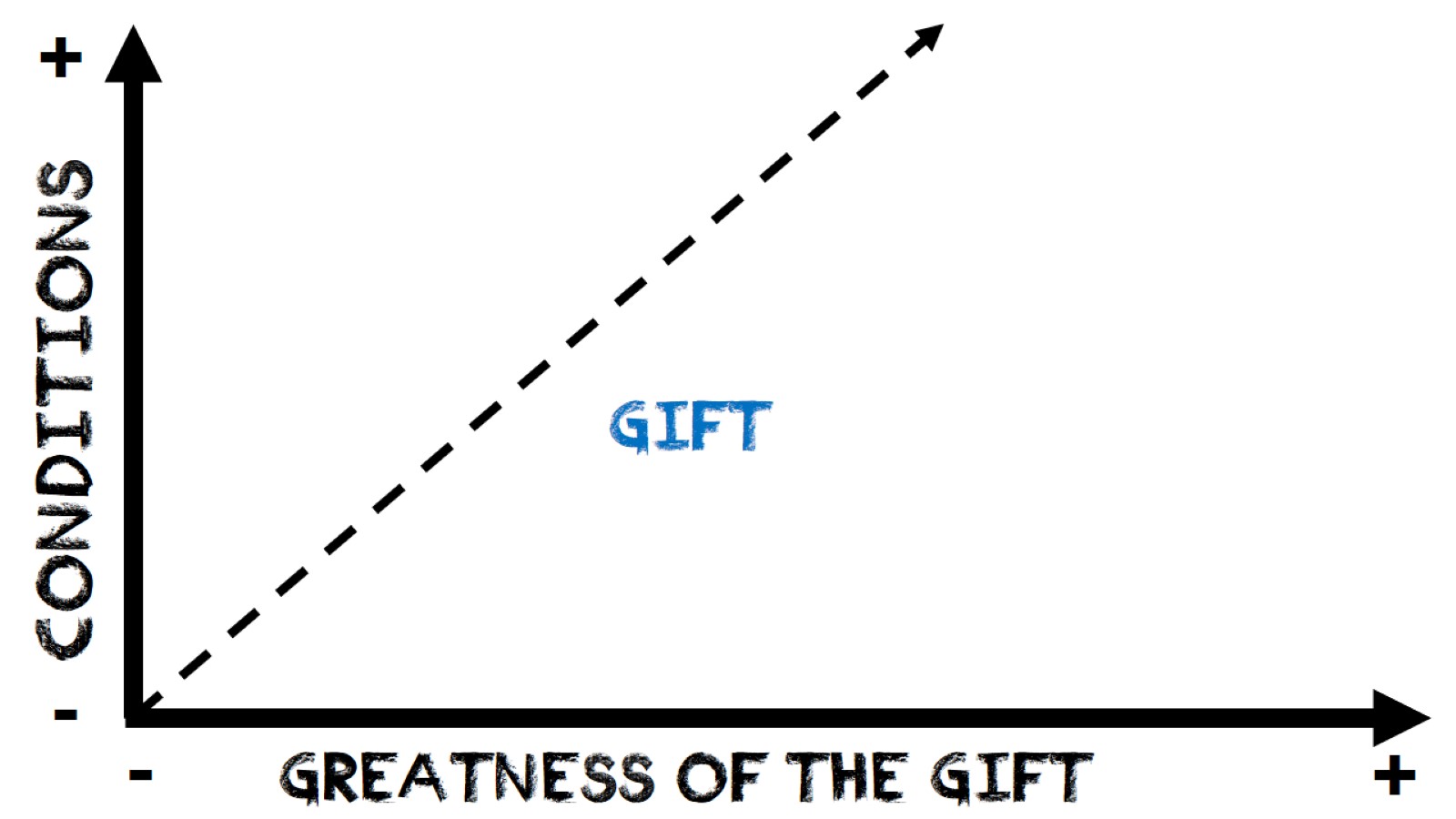 Conditions
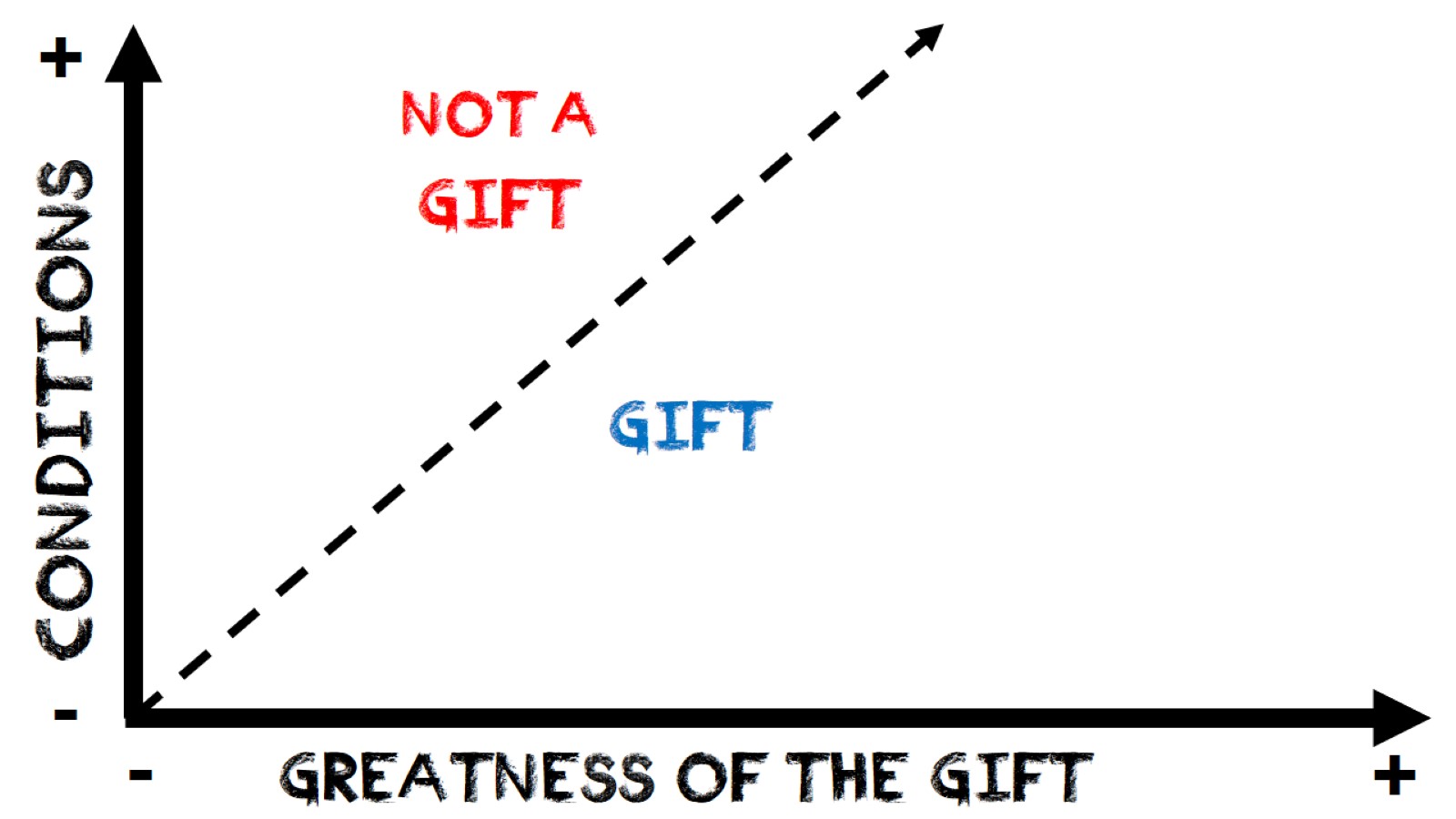 Conditions
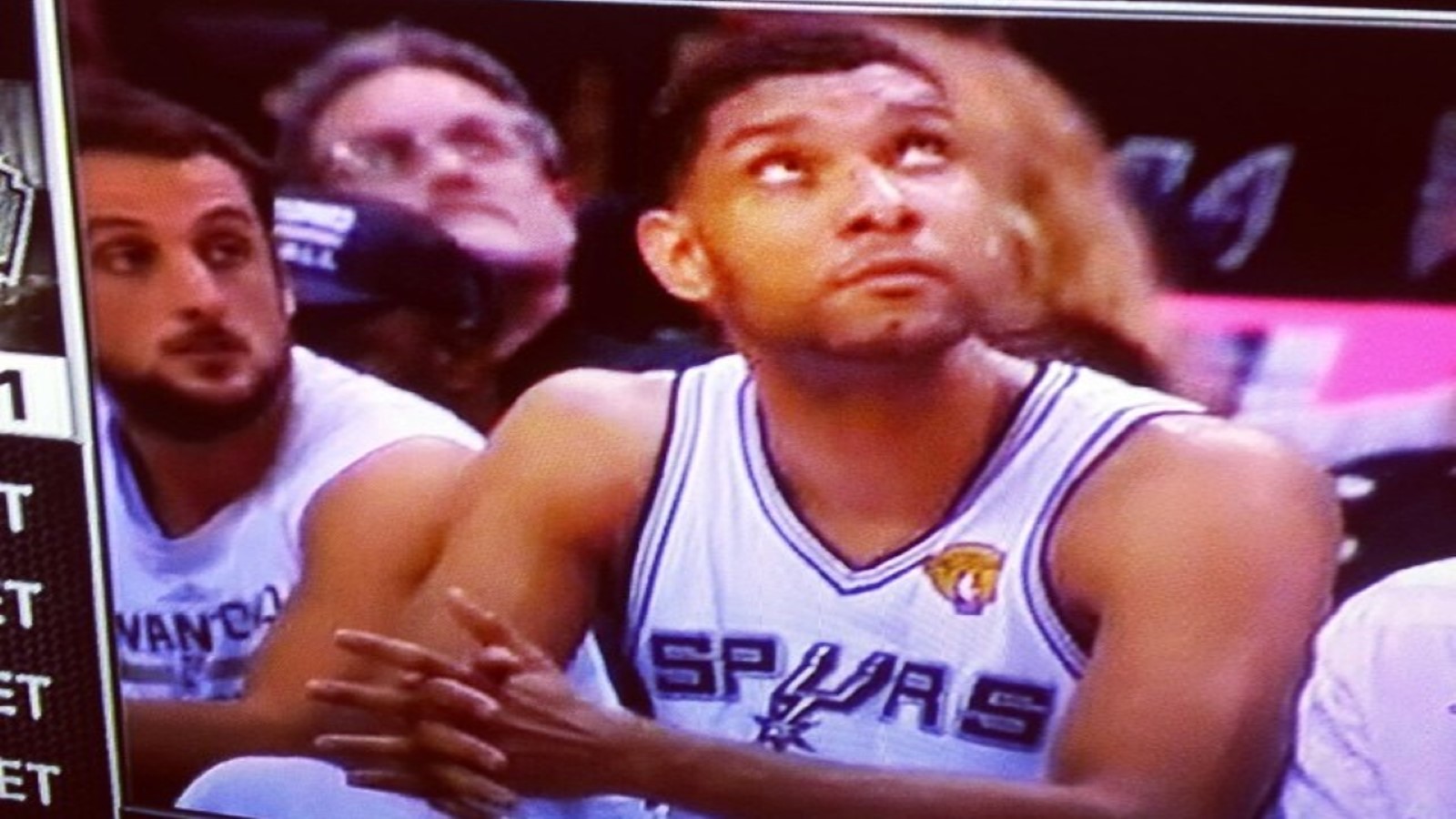 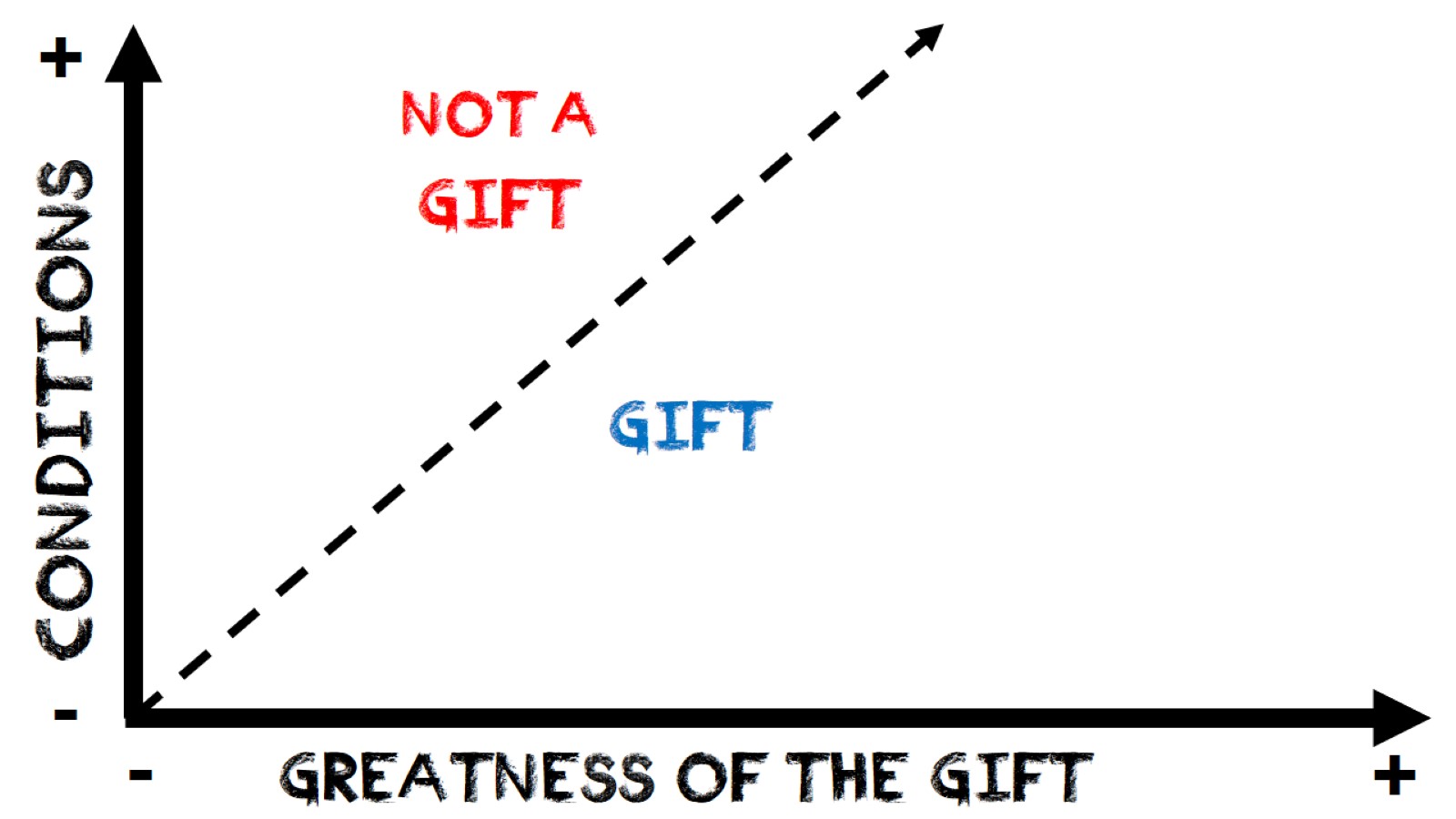 Conditions
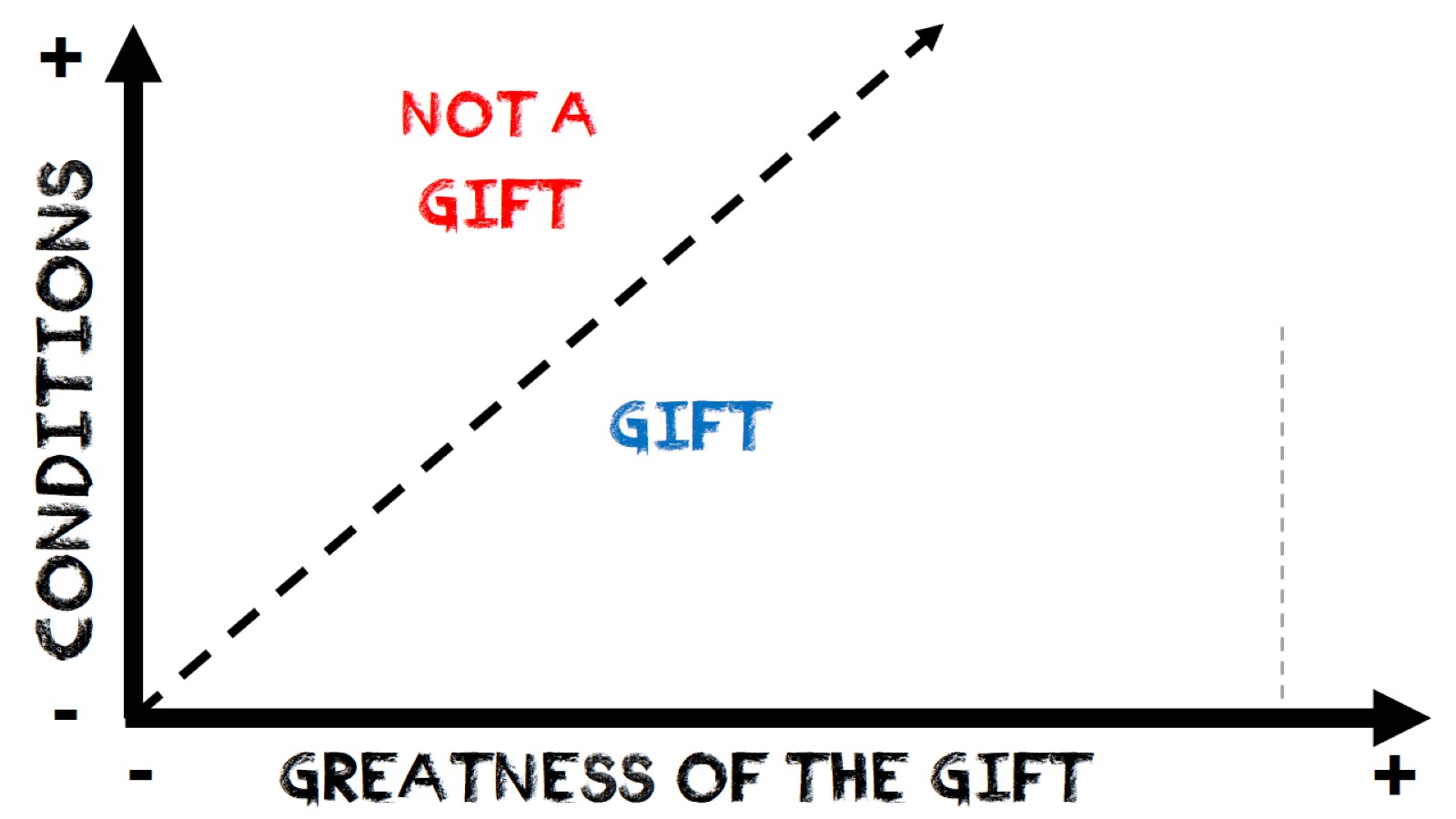 Conditions
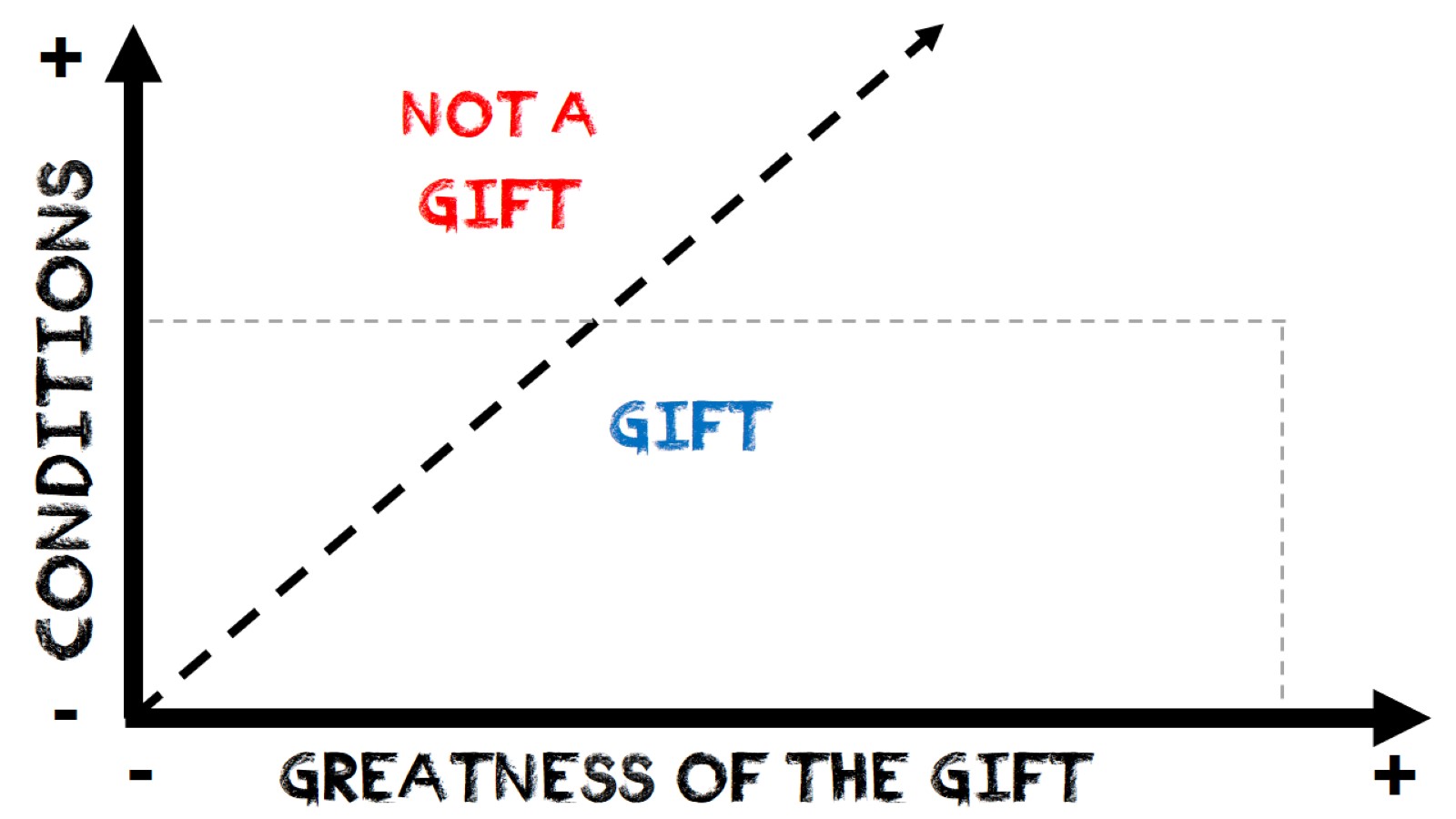 Conditions
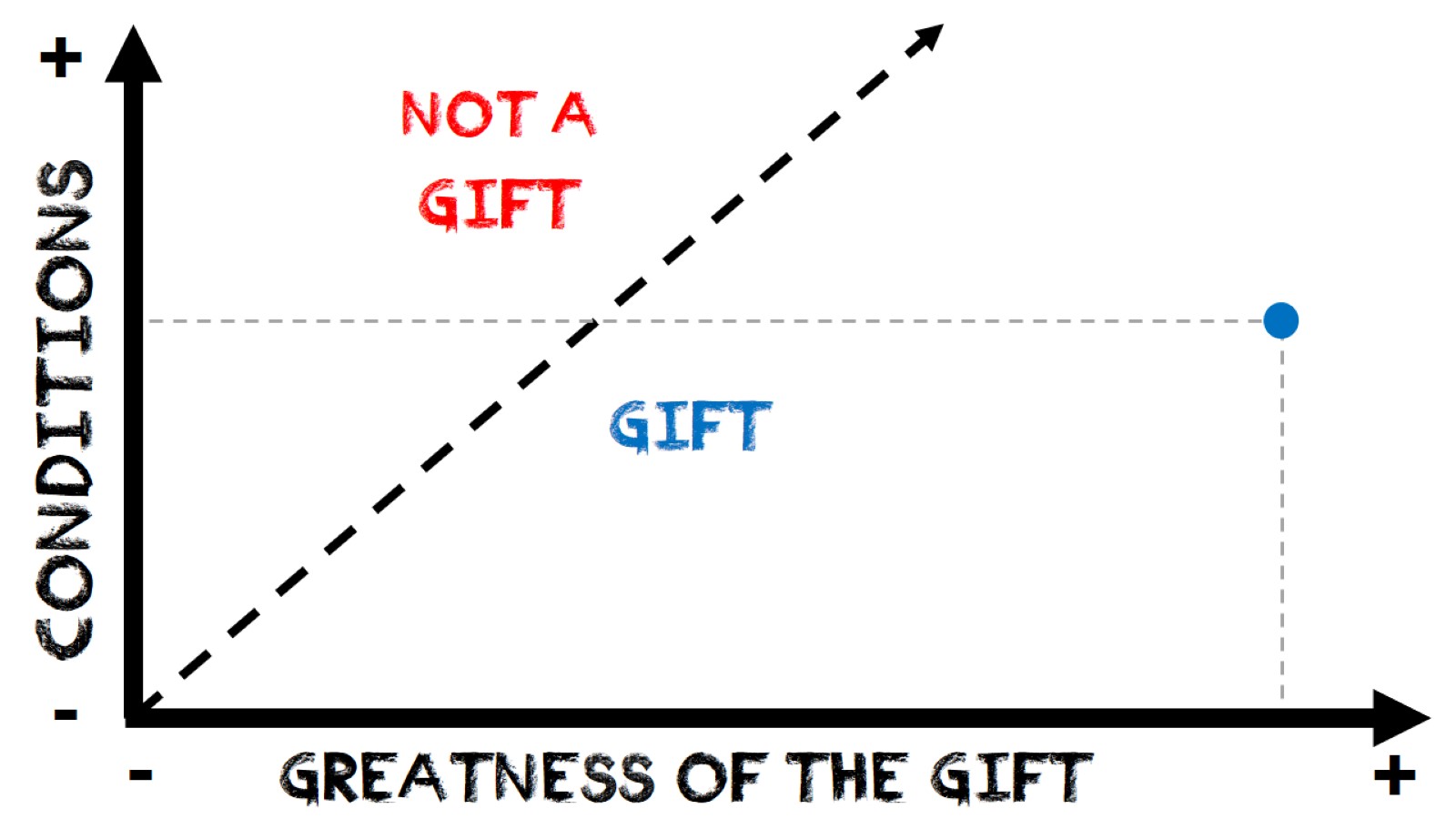 Conditions
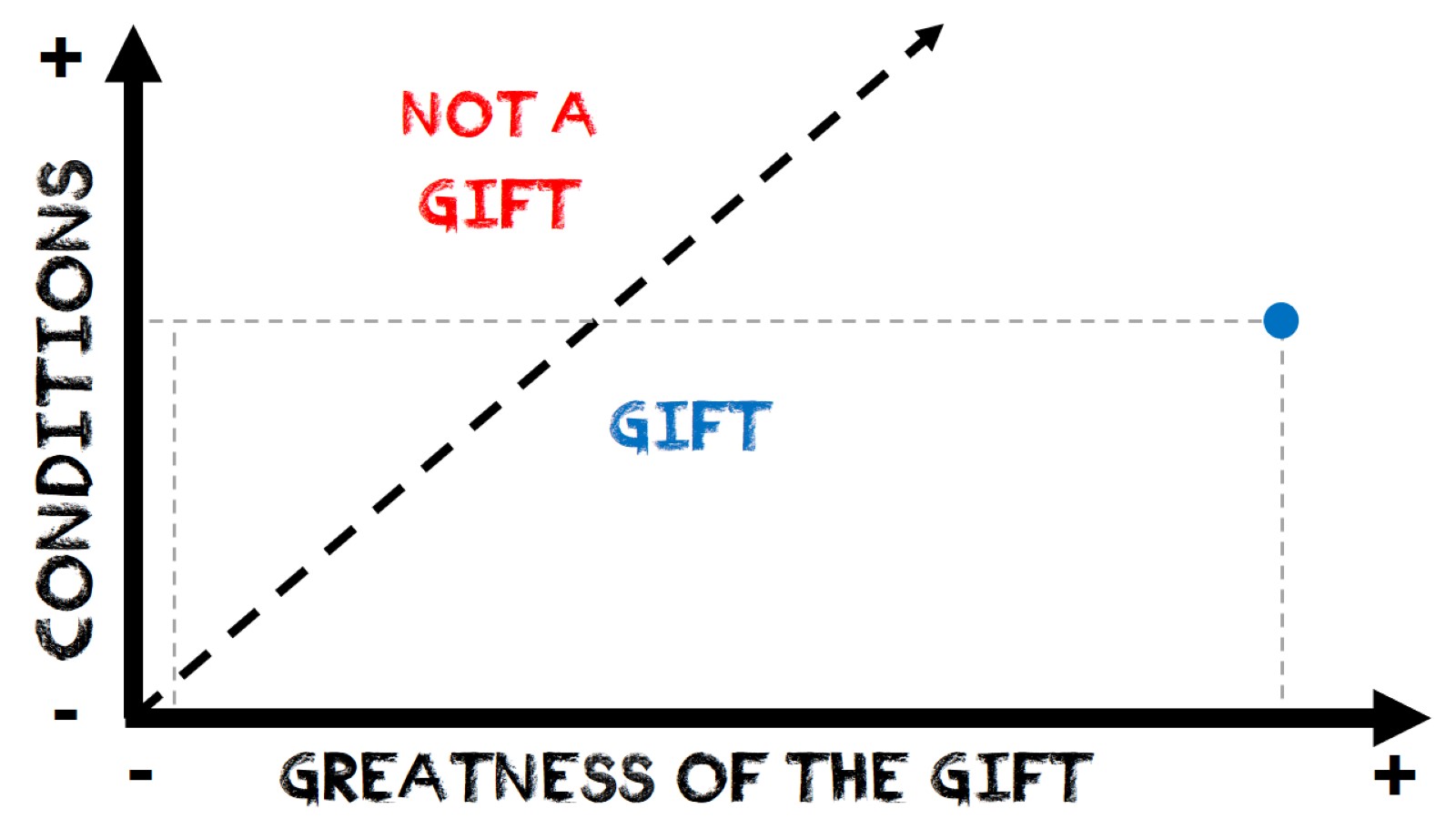 Conditions
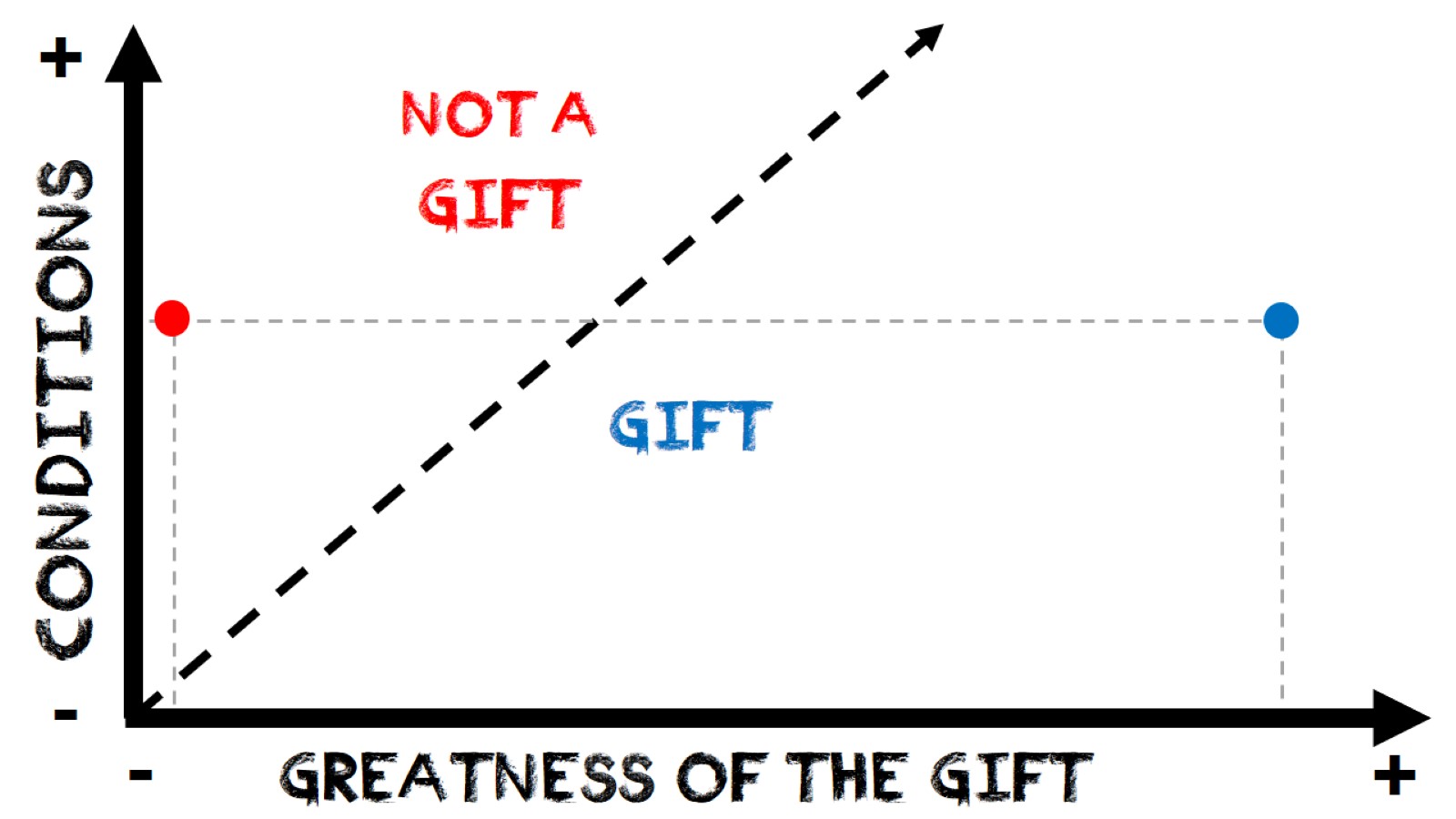 Conditions
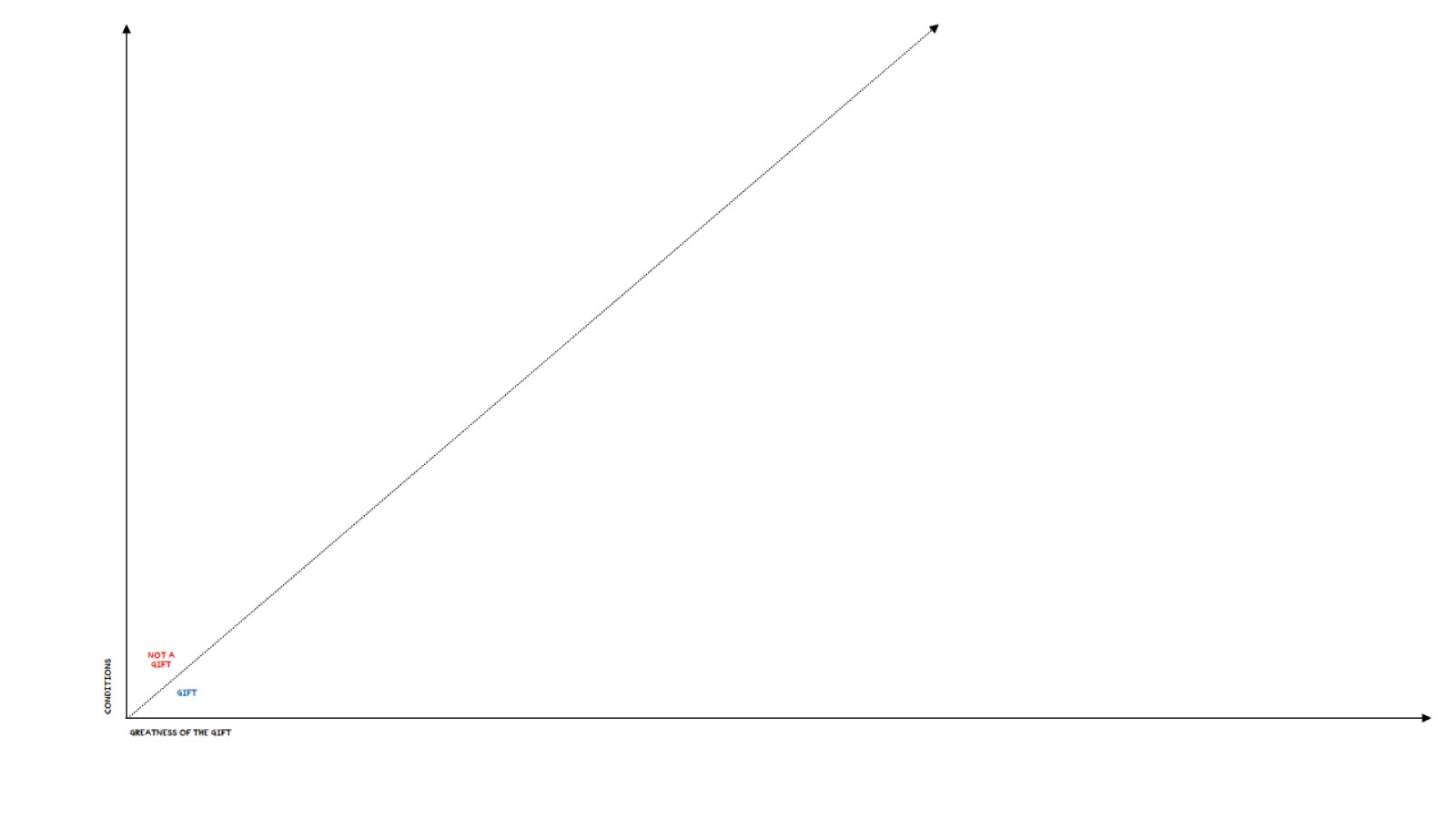 Conditions